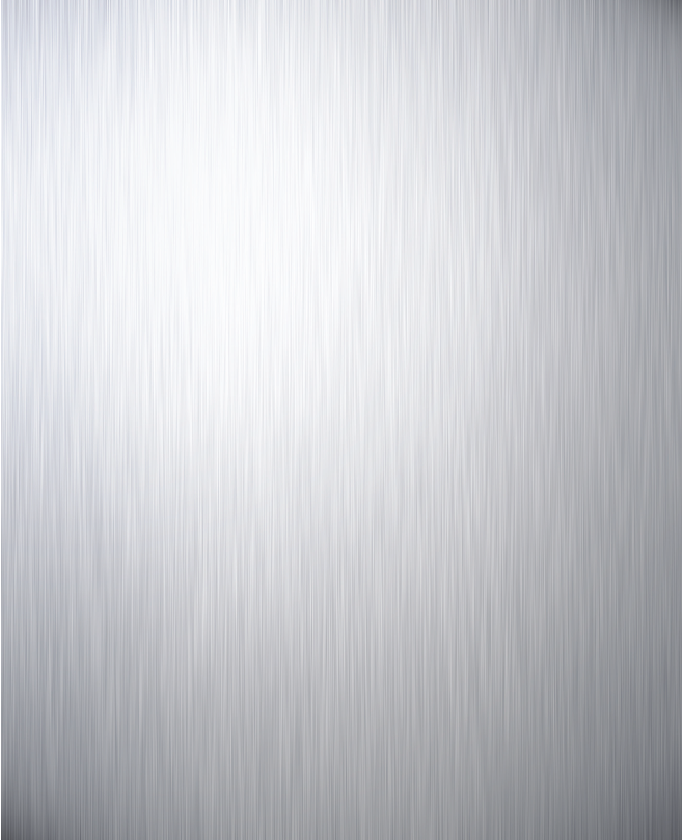 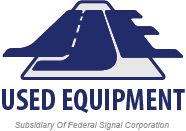 ELGIN EAGLE
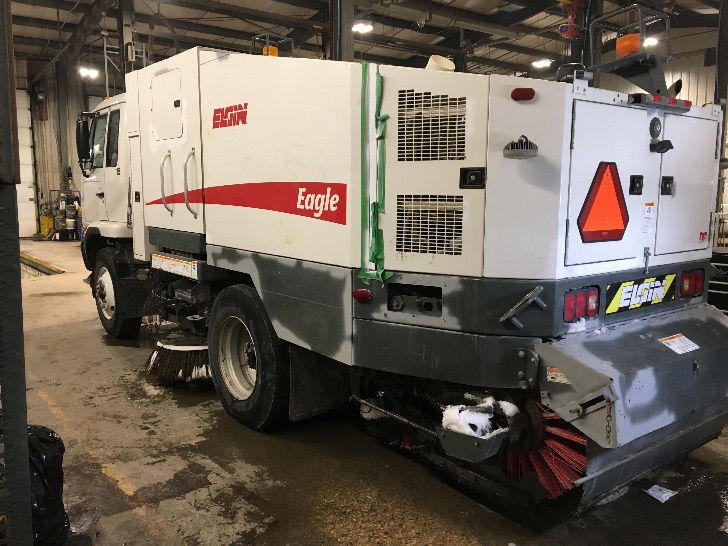 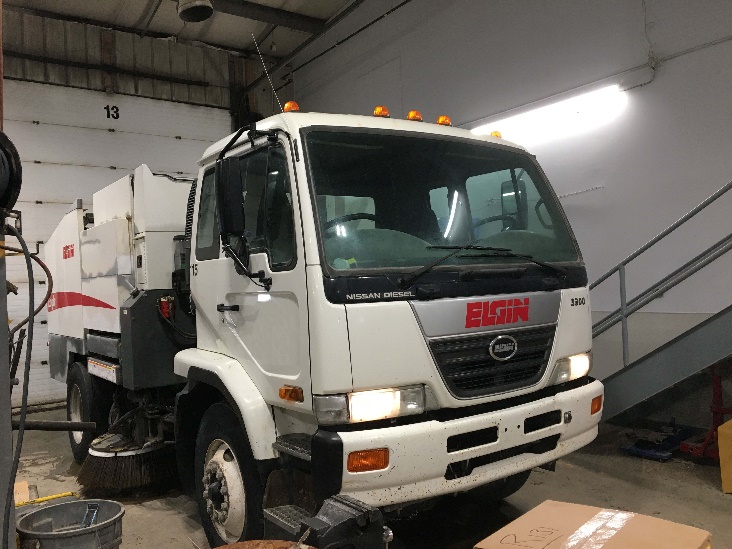 CHASSIS
BODY
4.5 Cubic Yard Hopper With Wash Down
49 HP John Deere Aux Engine Tier 3
10’ High Side Dump For Waste Containers
Dual 42” Side Brooms
60” Hydraulic Main Broom
Conveyor System With Wash Down
280+ Gallon Poly Water Tank 
Low Water Indicator In Cab
Conveyor Stall Alarm 
Resume Sweep After Transport 
Hopper Full Alarm In Cab
Slow Moving Vehicle Sign 
Front Spray Bar
Side Broom Tilt – LH & RH 
LED Strobe With Guards Front & Rear
LED Hopper Light

Sale Price: $125,000.00
FOB: Innisfil

Available: 30 Days From PO
Subject To Availability, Freight & Applicable Taxes
2010 UD Chassis With Dual Steer
230 HP / 6 Cylinder Diesel 
Allison 2500RDS Automatic 
11,900 LBS Front Axle
21,000 LBS Rear Axle
LH & RH High Back Cloth Seats
LH & RH Air Ride Seat 
LH & RH Heated Remote Mirrors 
Dual Mounted 8.5” Convex Mirrors 
AC / Heat / AM /FM / CD / Block Heater




Vin: JNAP081L2AAC80275
S/N: F-2909-D


As Of May 18,19
STOCK: U025021       MILEAGE:  63,000 Miles  
CHASSIS: 7,400 Hrs
1.866.737.8470 | jjei.com